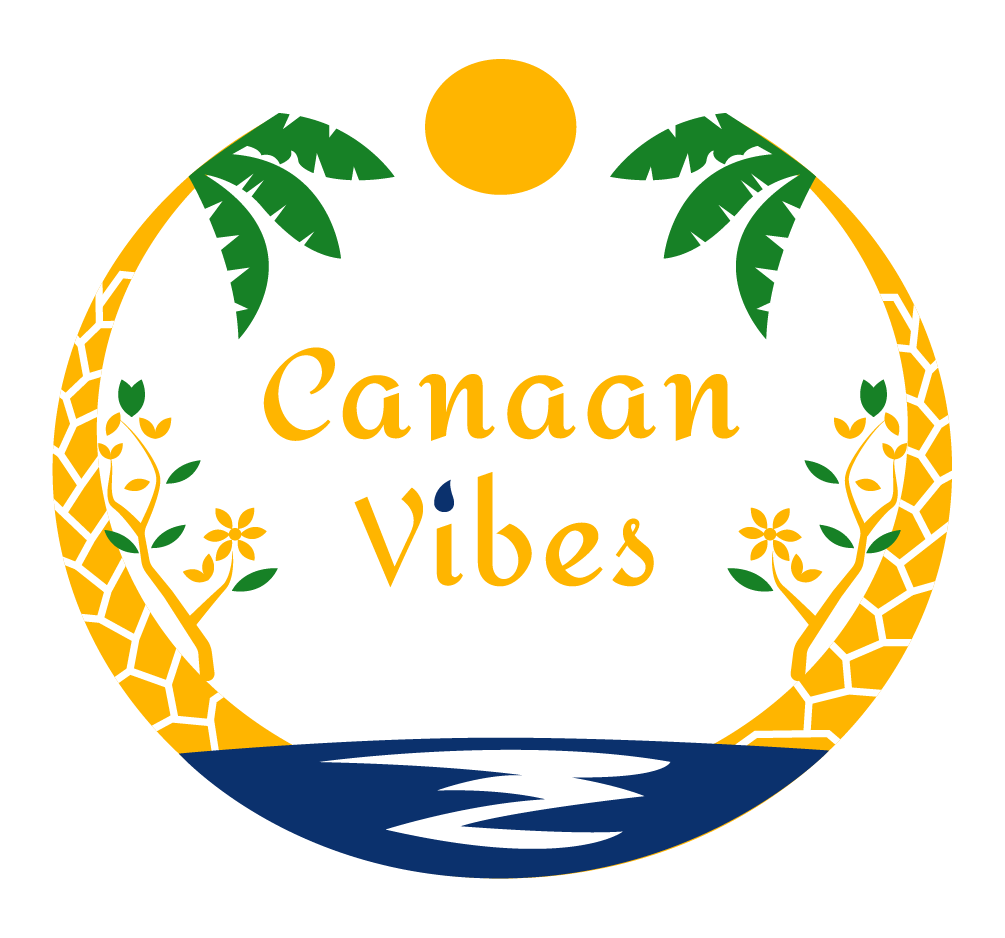 M0009
UNDERSTANDING AND MANAGING
MENOPAUSE
Please Read
DISCLAIMER
This program is not intended to provide medical advice, diagnosis, or treatment. It should not be construed as a substitute for professional medical consultation, diagnosis, or therapy. The program and any associated materials, including vitamin or mineral regimens, are for informational purposes only.
Participants are strongly advised to consult a licensed medical professional before undertaking the program or applying any recommendations therein. No guarantees or warranties, express or implied, are made regarding the program's effectiveness or suitability for individual needs. The authors disclaim all liability for any outcomes resulting from the use of this program.
By engaging with this program, participants acknowledge and accept these terms.
Module 9: Sexual Health and Menopause
Maintaining Intimacy and Well-Being
Objective: Address sexual health concerns during menopause and provide strategies for maintaining a fulfilling intimate life.
1. Understanding Sexual Health in Menopause
Why Sexual Health Matters
Sexual health is a vital aspect of overall well-being. Changes during menopause can affect intimacy and self-confidence, but understanding these changes is the first step to overcoming them.
Hormonal Changes and Sexual Health
Menopause causes a decline in estrogen and testosterone, which can lead to:
Vaginal dryness: Reduced natural lubrication.

Loss of elasticity: Thinning vaginal walls.

Libido changes: Decreased sexual desire or arousal.
Emotional Impacts of Menopause
Sexual health isn’t just physical; it’s emotional. Women may experience:
Body image concerns due to weight or aging.

Anxiety about changes in sexual performance.

Strain on relationships due to reduced intimacy.
2. Addressing Vaginal Dryness 
and Pain
Understanding Vaginal Atrophy
Vaginal atrophy refers to the thinning, drying, and inflammation of the vaginal walls caused by estrogen decline. Symptoms include:
Burning or itching.

Pain during intercourse.

Frequent urinary infections.
Vaginal Estrogen Therapy: Low-dose creams, rings, or tablets to restore moisture and elasticity.
Medical Solutions for Vaginal Dryness
Non-Hormonal Lubricants: Water-based or silicone-based options for immediate relief.
Vaginal Moisturizers: Long-term hydration for daily comfort.
Pelvic Floor Exercises: Improve blood flow and muscle strength in the vaginal area.
Complementary Therapies
Laser Treatments: Rejuvenate vaginal tissue for severe cases.
Stay hydrated to promote natural lubrication.
Self-Care Tips for Vaginal Health
Avoid harsh soaps or douches.
Wear breathable cotton underwear to reduce irritation.
3. Managing Libido Changes
Hormonal Solutions for Libido
For women experiencing decreased desire, options include:
Testosterone Therapy: Prescribed in low doses to boost libido.
HRT: Balances overall hormone levels, improving mood and desire.
Mindfulness-Based Therapy: Focuses on being present during intimate moments.
Non-Hormonal Strategies
Aphrodisiac Foods: Dark chocolate, almonds, and avocados may enhance mood and arousal.
Emotional Connection and Communication
Intimacy isn’t just physical—it starts with emotional closeness. Strengthen your bond by:
Scheduling time to talk openly with your partner about concerns or desires.

Prioritizing non-sexual touch, such as cuddling or holding hands.

Exploring new ways to connect, like date nights or shared hobbies.
Body Image Issues: Focus on what your body can do rather than how it looks.
Overcoming Psychological Barriers
Performance Anxiety: Practice relaxation techniques before intimacy.
Relationship Strain: Seek couples counseling to address concerns together.
4. Relationship Dynamics in Menopause
Changes in Relationships
Menopause may shift relationship dynamics, leading to:
Reduced Intimacy: Due to symptoms like pain or fatigue.

Miscommunication: Partners may misinterpret withdrawal as lack of interest.

Increased Vulnerability: Open conversations can deepen trust.
Focus on non-sexual bonding activities to rekindle closeness.
Experiment with new ways to express affection and desire.
Celebrate small moments of connection to strengthen the relationship.
Rebuilding Intimacy
Educate your partner about menopause and its effects.
Encourage empathy and patience during this transition.
Partner Support During Menopause
Work together to address mutual concerns about intimacy.
5. Personalized Sexual Health Plans
Tracking Symptoms and Solutions
Keep a journal to identify patterns and effective strategies:

Note symptoms like dryness, pain, or reduced desire.

Track relief methods such as lubricants or mindfulness exercises.
Exploring What Works for You
Experiment with:

Products: Try different lubricants or moisturizers to find the best fit.

Techniques: Adjust positions to reduce discomfort during intimacy.

Timing: Choose times when you feel most relaxed and energized.
6. Breaking Stigmas Around Sexual Health
Addressing Common Myths
Myth: Menopause signals the end of a fulfilling sex life.
Truth: With the right strategies, many women enjoy intimacy well into later years.
Myth: Pain during sex is inevitable.
Truth: Medical and natural solutions can alleviate discomfort.
Normalizing Conversations
Sexual health is an essential part of overall health—there’s no shame in seeking help.

Open dialogue with healthcare providers ensures you receive personalized care.
7. Long-Term Strategies for Sexual Health
Combining Solutions for Fulfillment
Effective sexual health plans often integrate:

Medical treatments for physical symptoms.

Emotional support through communication and therapy.

Lifestyle changes like regular exercise and stress reduction.
Key 
Takeaways
Menopause-related sexual changes are normal, but they don’t have to limit intimacy.

Combining medical, natural, and emotional strategies supports a fulfilling sexual life.

Open communication with partners and healthcare providers fosters solutions.
Well Done
You are now ready to move on to the workbook and journal.